Tunnetko jo talous- ja velkaneuvonnan palvelut?
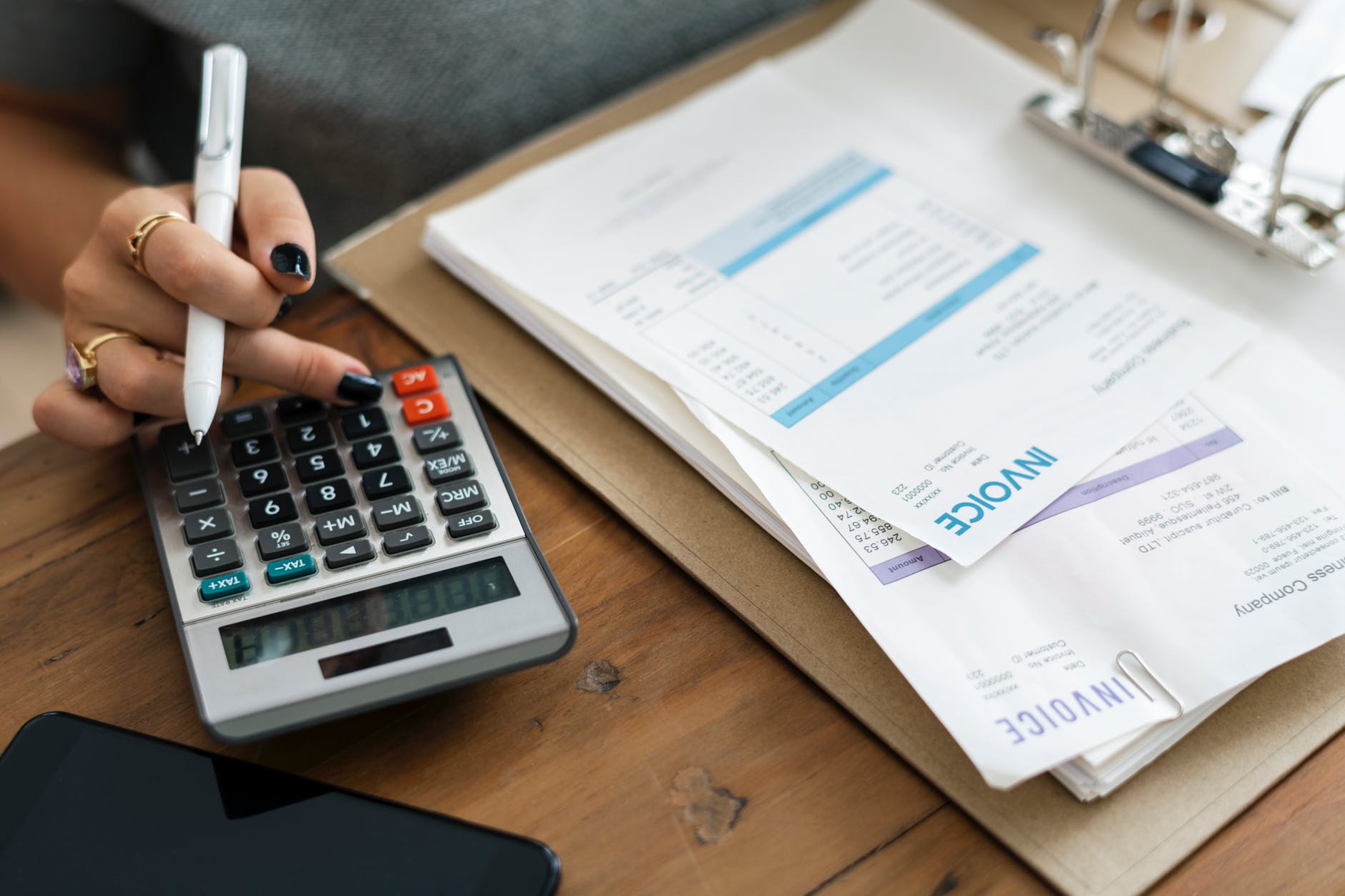 Neuvontaa ja apua on saatavissa pieniin ja suuriin rahahuoliin. Ratkaisuja on olemassa erilaisiin tilanteisiin. Neuvontaa tarjoavat useat eri tahot puhelimitse, chatissa tai kasvokkain. Voit kääntyä talous- ja velka-asioissa minkä tahansa tässä esitteessä olevan tahon puoleen. Kaikki apu on maksutonta ja luottamuksellista.
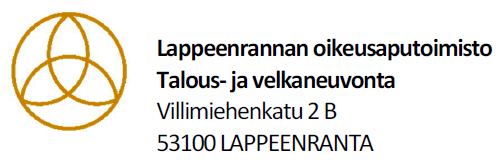 Lappeenrannan oikeusaputoimisto, 
talous- ja velkaneuvonta
Käyntiosoite: 	Valtion virastotalo, Villimiehenkatu 2 B, 	53100 				LAPPEENRANTA
Postiosoite: 	Villimiehenkatu 2 B, 53100 LAPPEENRANTA
Puhelin: 	029 566 0304, arkisin klo 11–12
Sähköposti: 	lappeenranta.velkaneuvonta@oikeus.fi
Chat:		arkisin klo 10-12

Talous- ja velkaneuvonta auttaa maksuongelmissa olevia yksityishenkilöitä ja pienyrittäjiä löytämään ratkaisuja velkaongelmiin. Neuvoja auttaa selvittämään velkatilanteesi ja maksukykysi sekä neuvoo sopivimman ratkaisun tilanteeseesi. Saat häneltä apua esimerkiksi:
neuvotteluihin velkojien tai perimistoimistojen kanssa
Takuusäätiön takaushakemuksen laatimiseen ja
lakisääteisen yksityishenkilön velkajärjestelyn hakemiseen
Neuvojan tapaaminen ei johda mihinkään toimenpiteeseen, ellet itse halua.
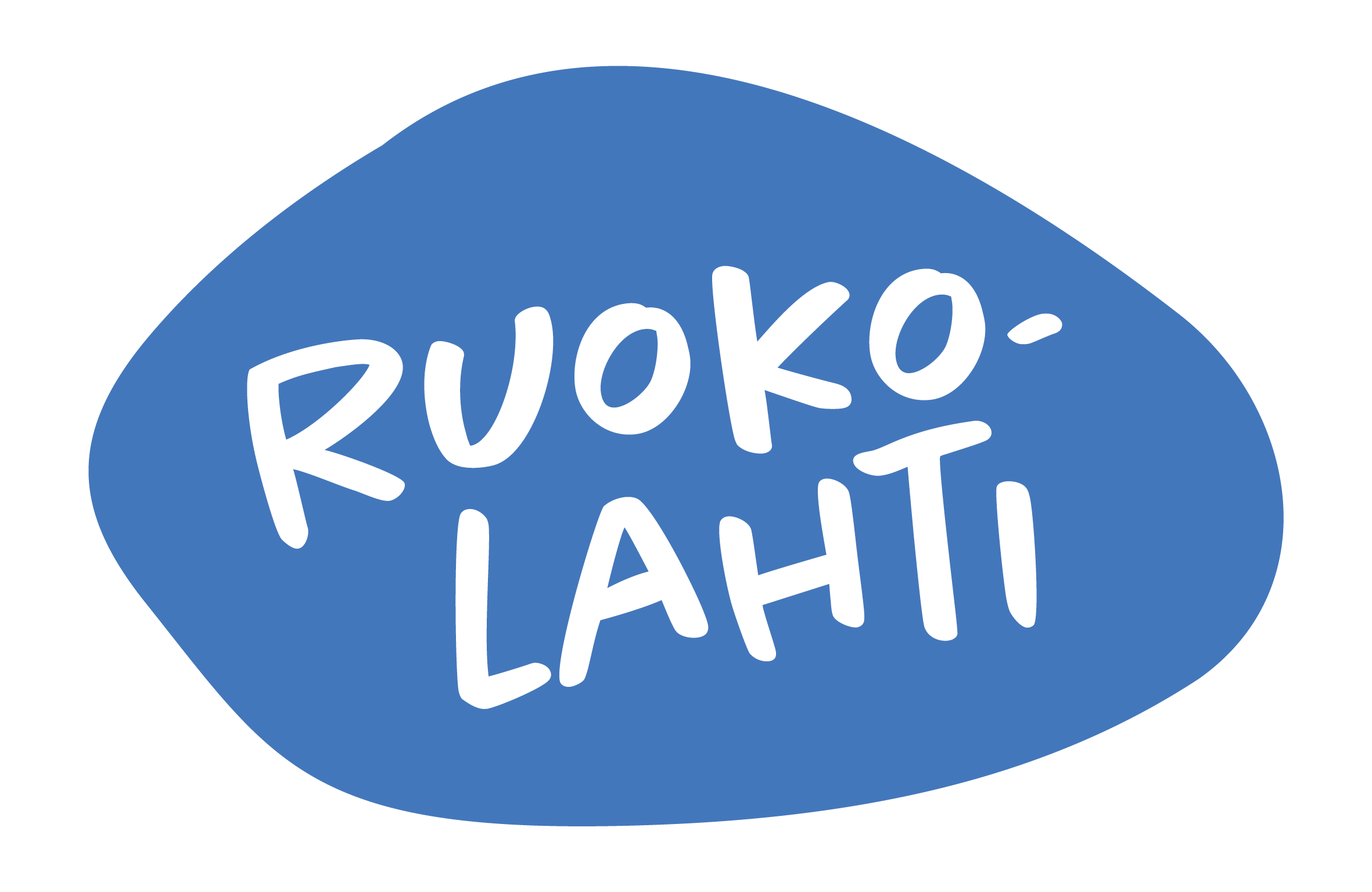 Ruokolahden kunta
Osoite:	 	Virastotie 3, 56100 RUOKOLAHTI
Puhelin: 	p. 044 449 1213

Kunnasta saat lisätietoa, ohjausta ja asiointiapua velka- ja talousasioiden selvittelyyn. Käytössäsi on sähköinen asiointipiste sekä mahdollisuus tulostamiseen ja skannaamiseen.
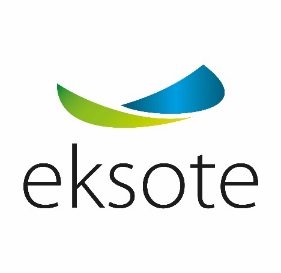 Eksote aikuissosiaalityö, Ruokolahti

Osoite:		Nällisuontie 7, 56100 Ruokolahti
Puhelin:	040 773 7010 tai 040 821 617(18 - 28 vuotiaat) 
 		044 781 1360 (29 - 64 vuotiaat)

Palveluohjaaja on tavattavissa Ruokolahden hyvinvointiasemalla ilman ajanvarausta torstaisin klo 9-15.

Eksoten aikuissosiaalityö, nuorten aikuisten (18-28 vuotiaat) ja työikäisten (29-64 vuotiaat) palvelut on tarkoitettu Etelä-Karjalan maakunnan asukkaille. Aikuissosiaalityön palveluja ovat asiakkaan tukeminen ja ohjaaminen erilaisissa arjen vaikeuksissa mm. taloudellisissa ongelmissa. Voit hakea aikuissosiaalityön kautta yksilölliseen kokonaistilanteeseen perustuvaa täydentävää ja ennaltaehkäisevää toimeentulotukea sen jälkeen, kun sinulle on ensin tehty Kelassa perustoimeentulotukea koskeva laskelma ja päätös. Aikuissosiaalityössä tehdään tiivistä yhteistyötä Lappeenrannan oikeusaputoimiston talous- ja velkaneuvonnan kanssa mm. sosiaalisen luototuksen palvelussa.
Ruokolahden seurakunta

Osoite:		Satamatie 1, 56100 RUOKOLAHTI
Puhelin:	05 688 1100

Seurakunnan diakoniatyö voi myöntää pienimuotoista taloudellista apua odottamattoman taloudellisen kriisin kohdatessa. Avustaminen on kertaluontoista ja tuki annetaan esim. osto-osoituksena ruokakauppaan.

Seurakunnan kautta on mahdollisuus hakea avustusta kirkon diakoniarahastosta ja Tukikummit säätiöltä lasten ja nuorten tarpeisiin. Varaa aika diakoniatyöntekijältä talousasioiden selvittelyä varten.
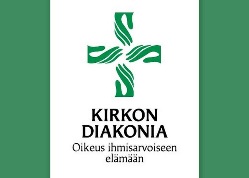 Yrittäjien neuvonta

Puhelin: 	029 502 4880, maanantai–perjantai 9.00–16.15
 		På svenska, torstai 9.00–16.15
		In English, maanantai-perjantai 9.00–16.15

Oletko huolissasi yrityksesi taloudesta ja tulevaisuudesta tai onko sinulla jo maksuvaikeuksia? Yritys-Suomi Talousapu -neuvontapalvelu neuvoo puhelimitse yritystoiminnan talous- ja maksuvaikeuksissa. Neuvonta on maksutonta, mutta puhelu maksaa matkapuhelin- tai paikallisverkkomaksun verran.
Takuusäätiö
Takuusäätiö on kotitalouksien arjen raha-asioiden asiantuntija. Se auttaa ihmisiä ottamaan oman talouden haltuun tarjoamalla neuvontaa, velkojen järjestelyä, edullista pienlainaa hankintoihin sekä välineitä raha-asioiden hallintaan.
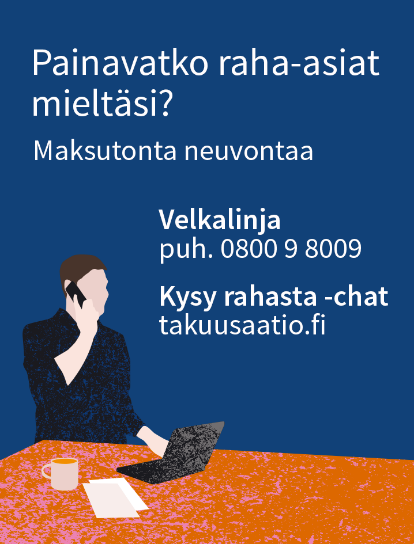 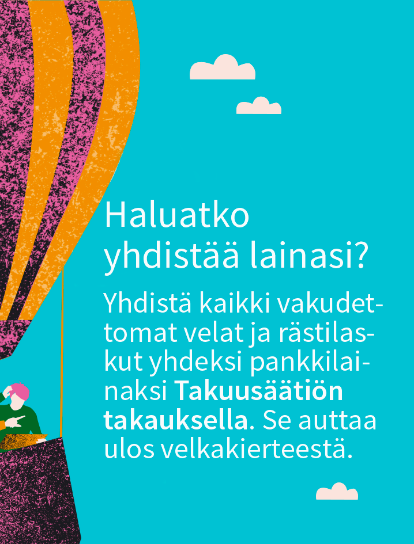 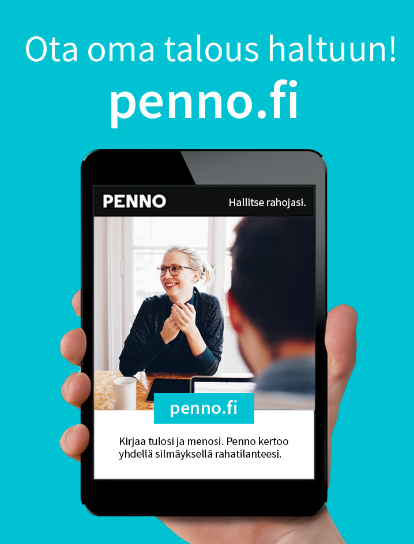 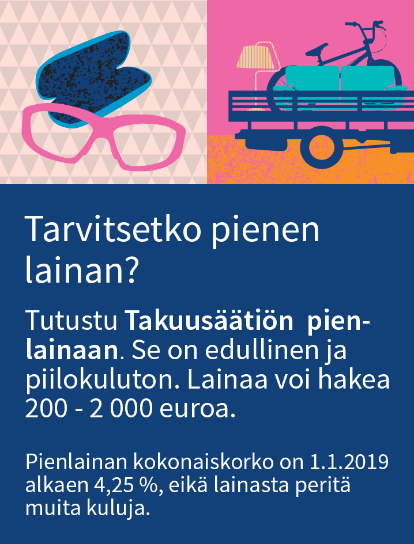 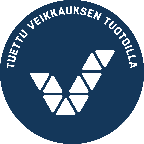 Tutustu palveluihin | takuusaatio.fi
Hyödyllisiä linkkejä

Marttaliitto – kodin talous, www.martat.fi/marttakoulu/omat-rahat/
Kuluttajaliitto – Talouteen liittyvää materiaalia, www.kuluttajaliitto.fi/tietopankki/